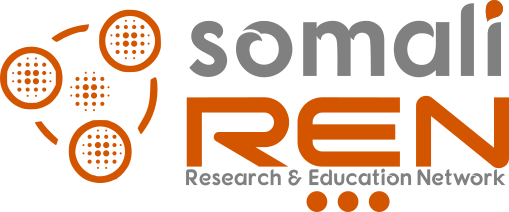 Introduction to Indico Event Management system.
Leveraging Indico for Efficient Event Organization
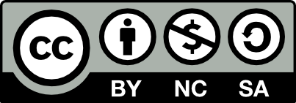 Outline
Intro about event management 
Indico/SomaliREN event management system
Event types
Seminars, workshops and trainings
Conference management features
Live Demo
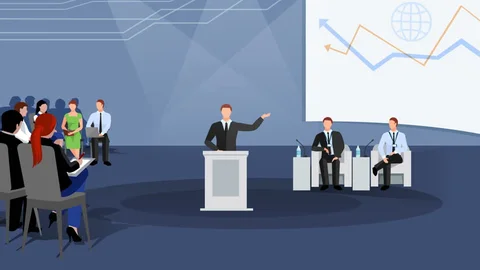 What event management is all about?
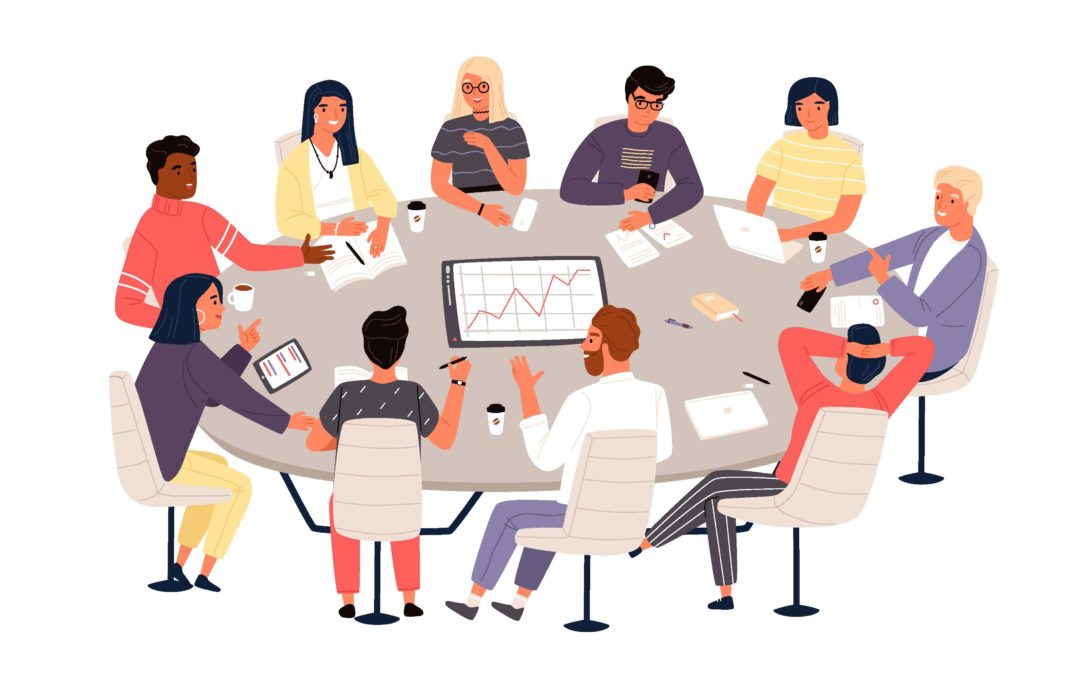 As the term indicates, event management is executing an entire event, including event planning, marketing, mapping the event agenda, inviting speakers, setting up registration, overseeing execution, and more. 
For events of all sizes : Lectures, meetings and conferences.
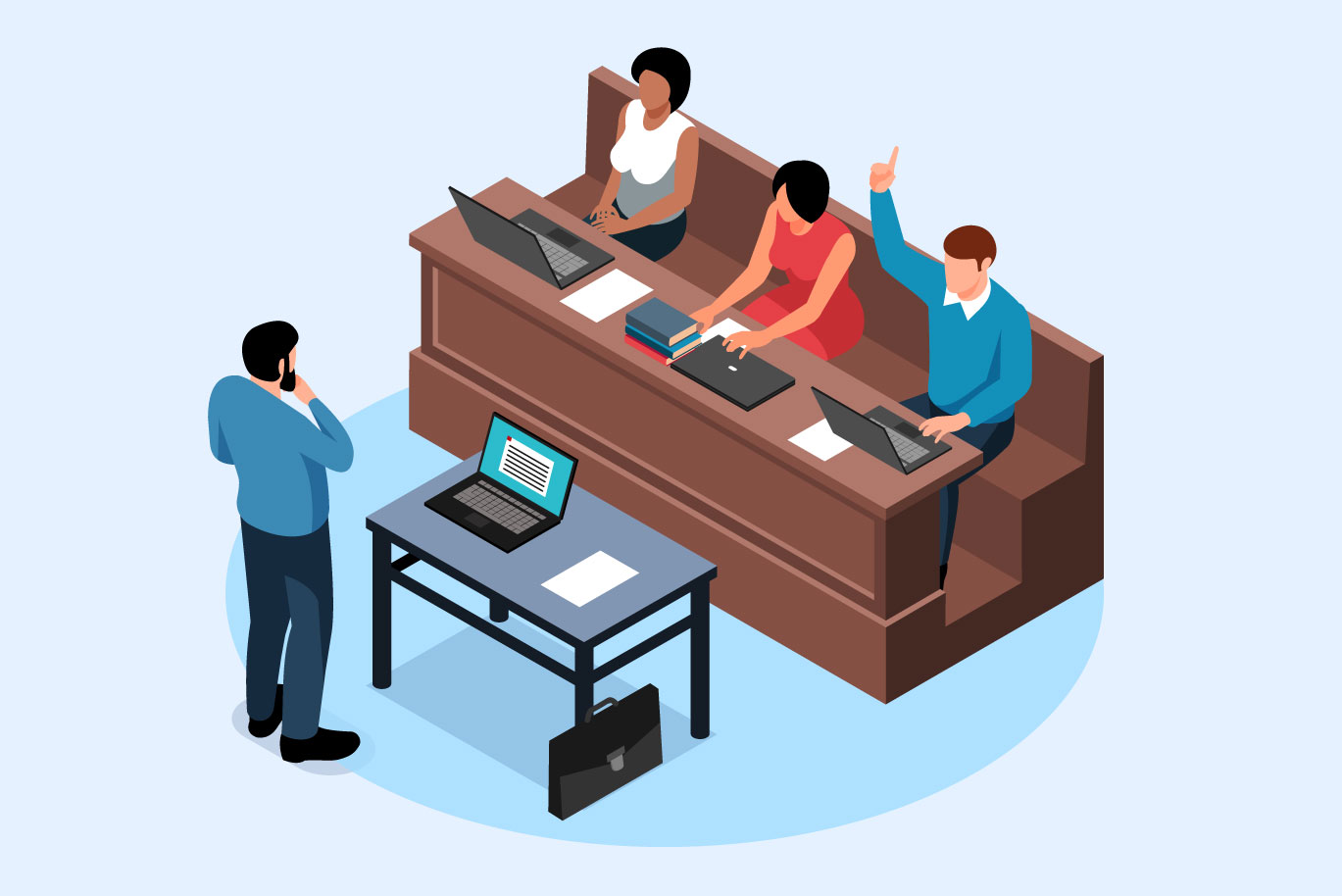 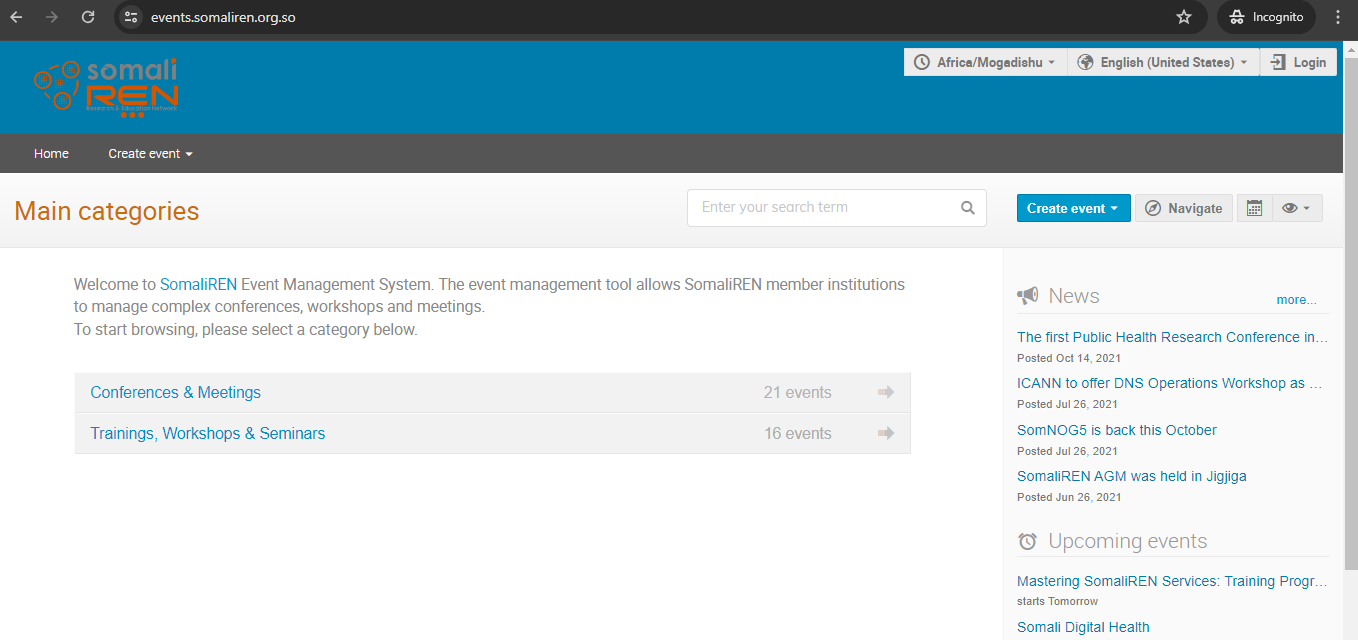 SomaliREN Event Management System (SEMS) - Powered by Indico
SEMS empowers SomaliREN member institutions to streamline event organization. 
Event types
conferences and meetings,
Trainings ,workshops, and Seminars .
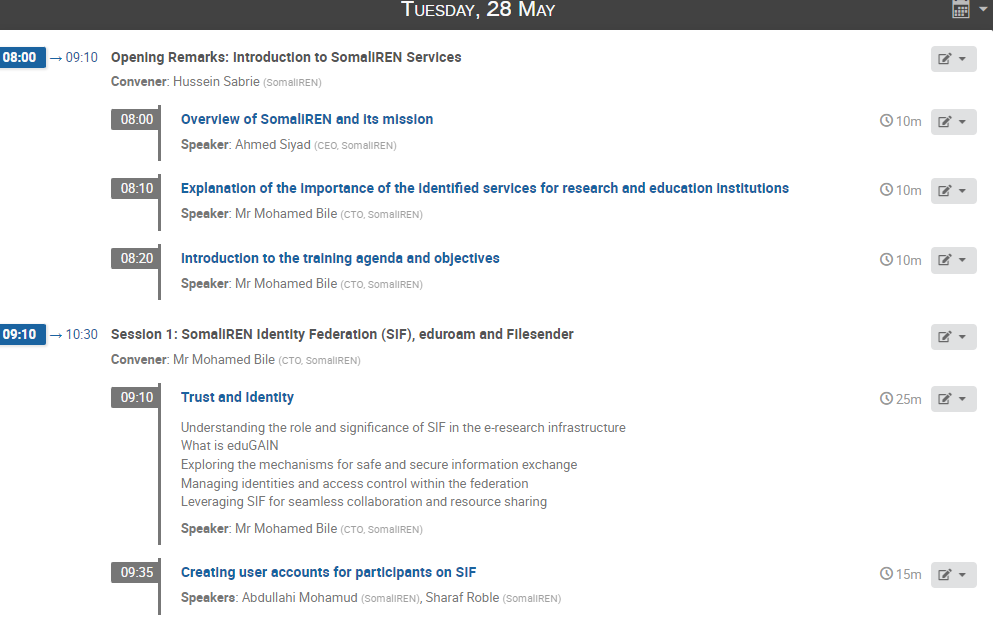 Organizing Workshops, Trainings, and Seminars with SEMS
Effortless Event Creation

Build detailed event pages in Somali or English. Include clear descriptions, schedules, and registration forms. Manage multiple sessions and speakers with ease.

Seamless Registration
Offer online registration for attendees.
Track attendance and manage waitlists            effectively.
Generate reports for post-event analysis.
Organizing Successful Conferences with SEMS
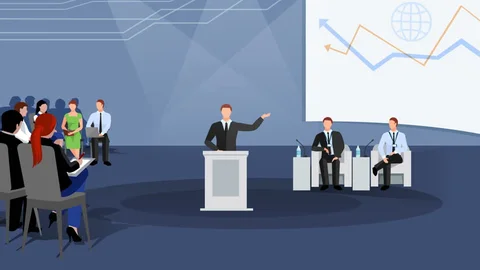 Streamlined Conference Management
Simplified Event Creation: Build comprehensive conference pages in Somali or English.
Abstract Management: Manage calls for abstracts, assign reviewers, and facilitate the review process.
Schedule Building: Create a detailed conference schedule with presentations, workshops, and networking opportunities.
Enhanced Attendee Engagement
Online Registration: Offer convenient online registration with payment options (if applicable).

Document Sharing: Securely share conference materials, presentations, and proceedings.
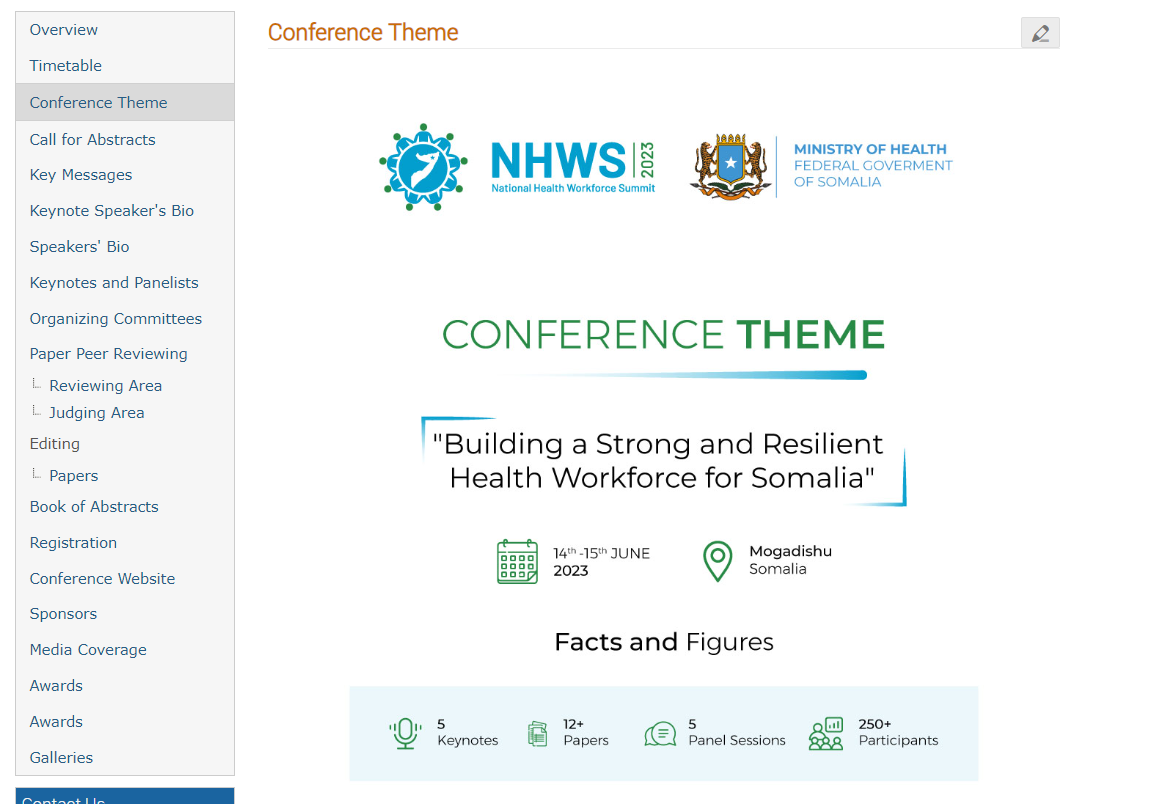 Unveiling SEMS Capabilities: A Look at Past Conferences
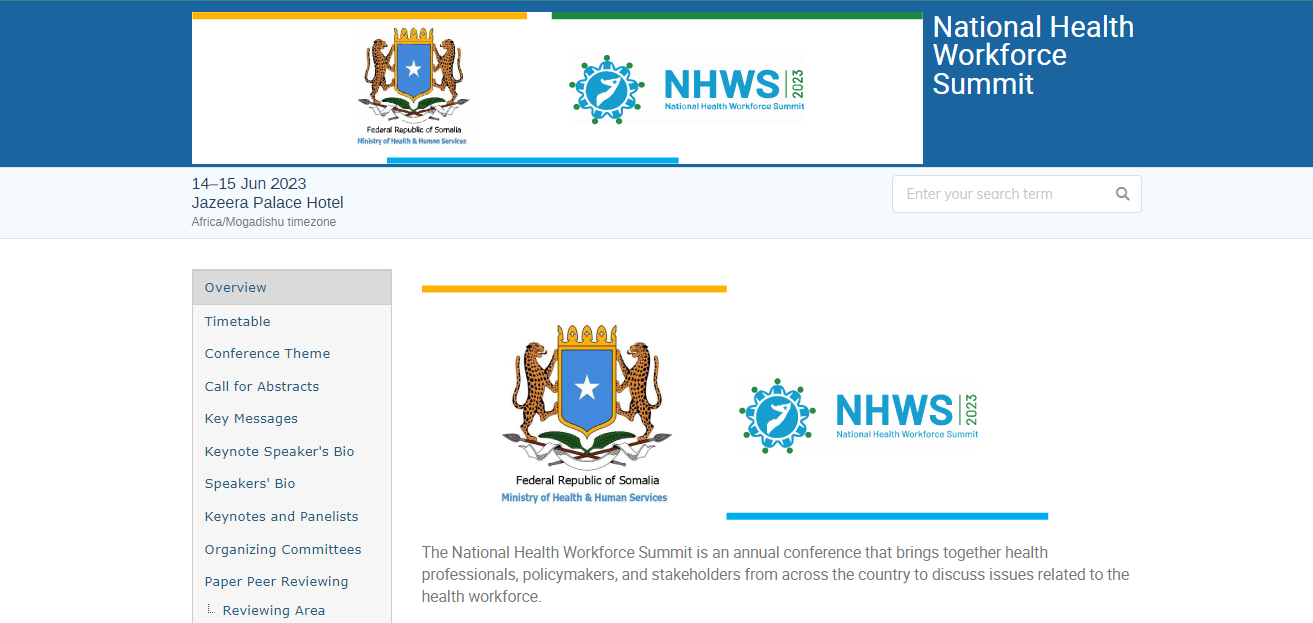 Before we jump into creating your own event, let's explore the potential of SEMS by examining previously hosted events.
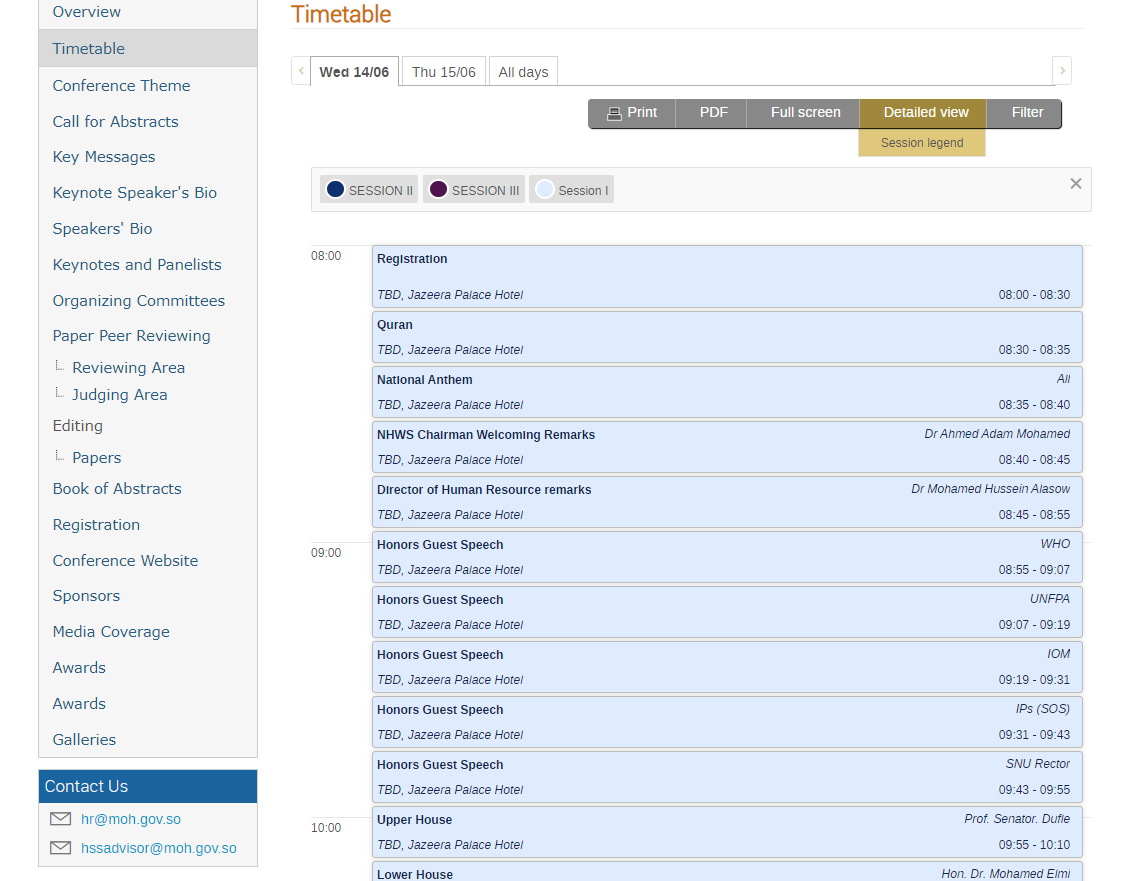 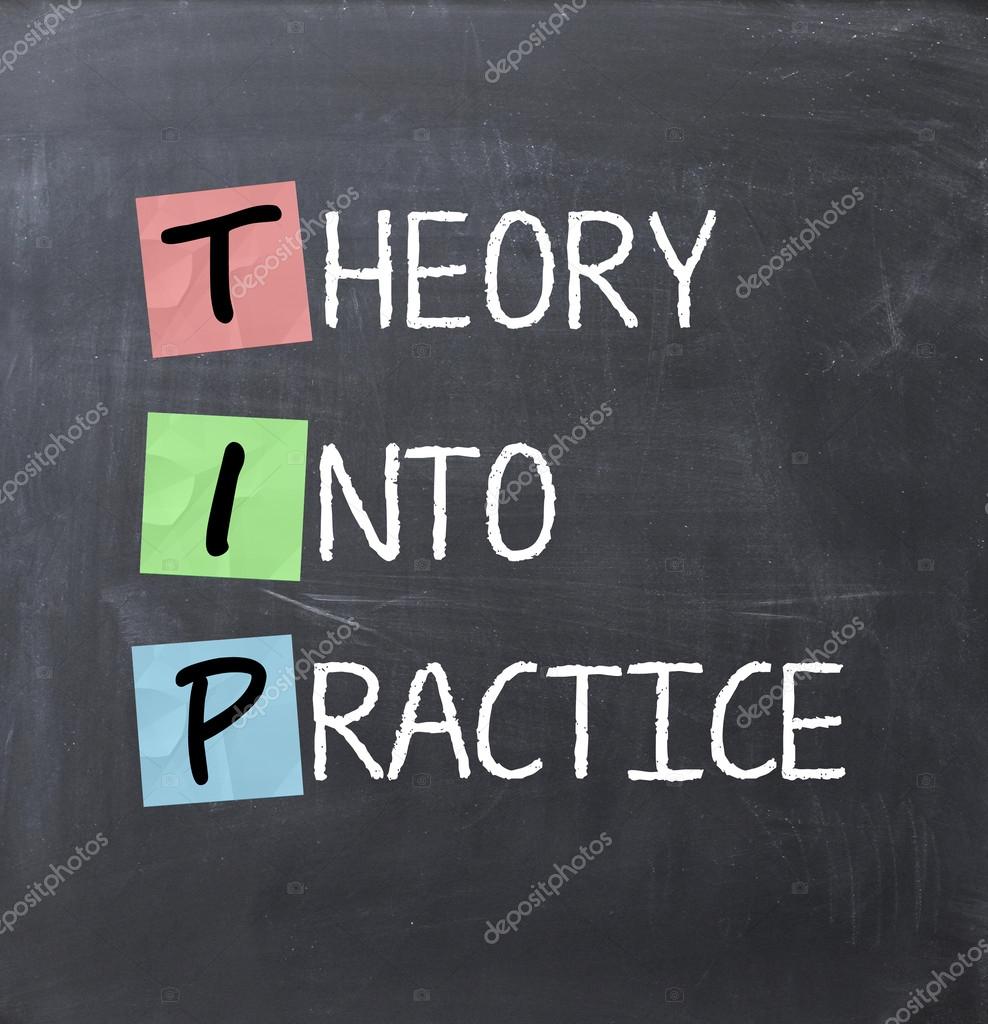 Live Demo: Creating a Conference in SEMS
Let's walk through the process of setting up a conference in the SomaliREN Event Management System (SEMS).